The welfare, behaviour, and exercising dogs ClusterACMGEN303 - Assess the welfare status of an animalACMBEH301 - Identify behaviours and interact safely with animalsACMGEN308 - Walk and exercise dogs
Session #9
All referencing for copyright purposes is located within the Notes section of this resource.
This resources covers the following performance criteria:
ACMGEN303: None
ACMBEH301: 1.5
ACMGEN308: 2.1, 2.3, 2.4, 2.5, 3.1
How did your Dog Park Activity go?What did you learn in video 2 of Canine Communication - speaking dog?
Logging behaviours when you see them
Using the FAS Scale
Traffic light system for emotional state/arousal level of the dog
Green = positive/neutral, moving to yellow/red indicates negative state
Core assessment: Neutral v positive v negative
Then score FAS and colour
Assess behaviour and body language and match to the score out of 5 + colour
FAS Scoring GREEN
FAS Scoring YELLOW
FAS Scoring RED
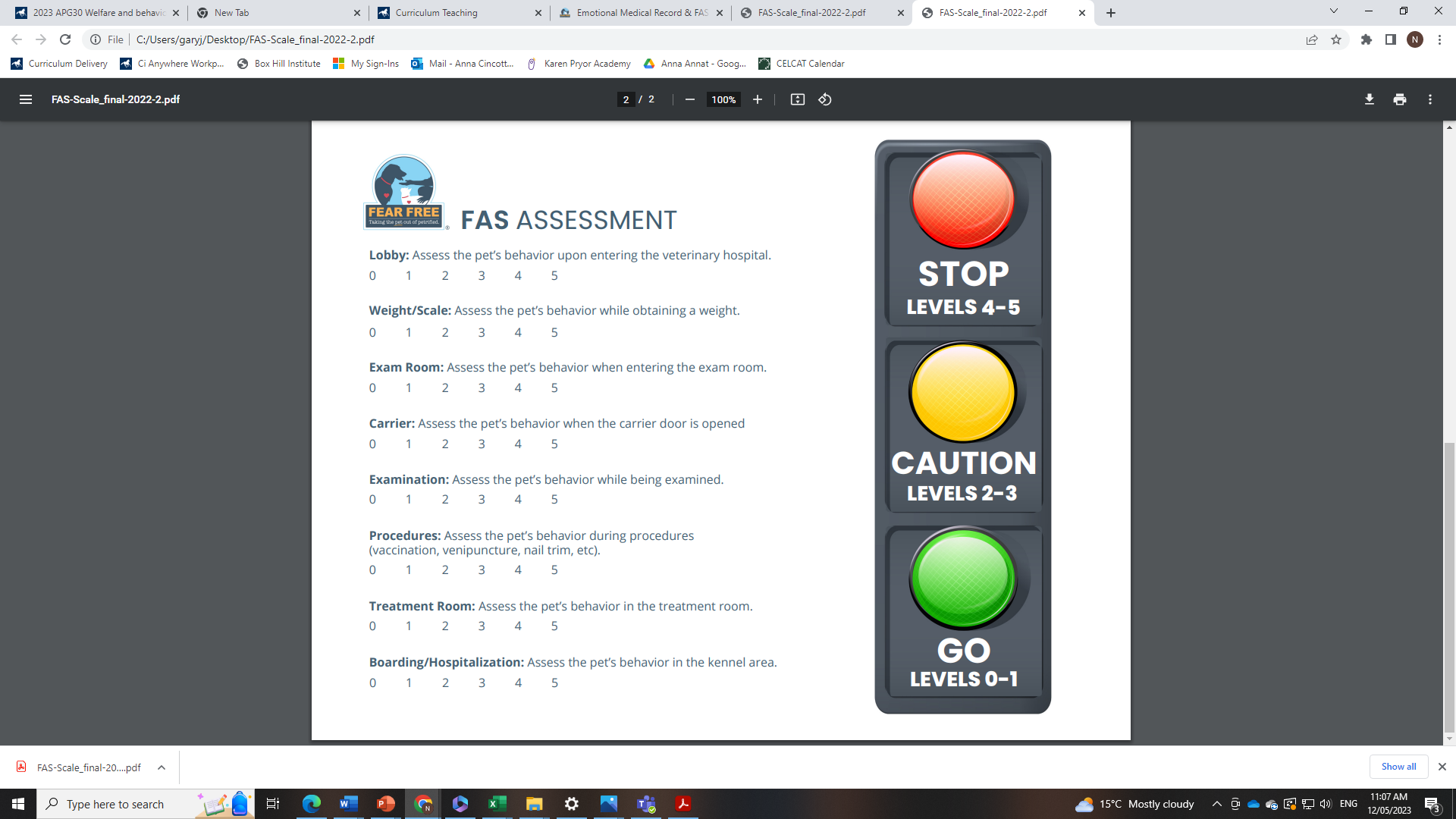 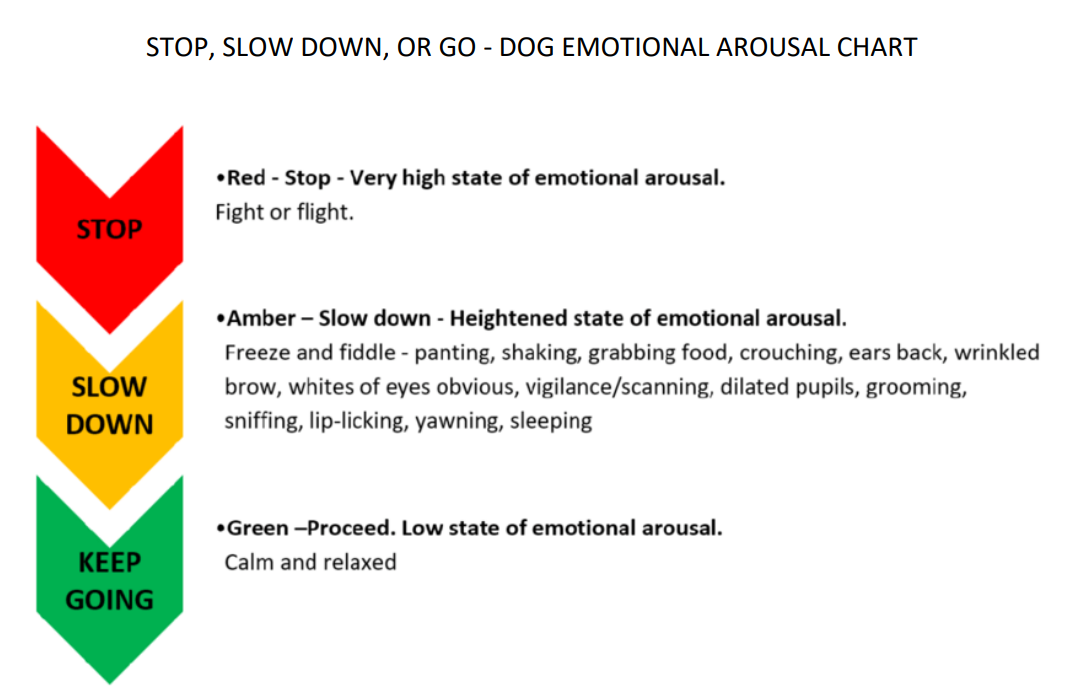 Objective vs Subjective
Objective vs Subjective
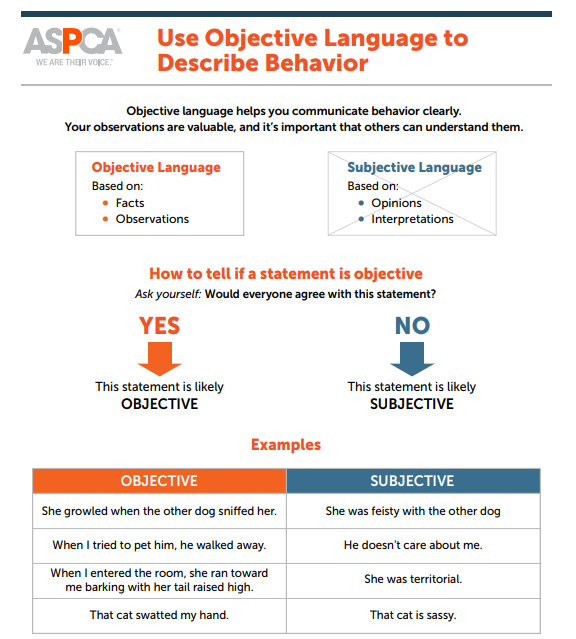 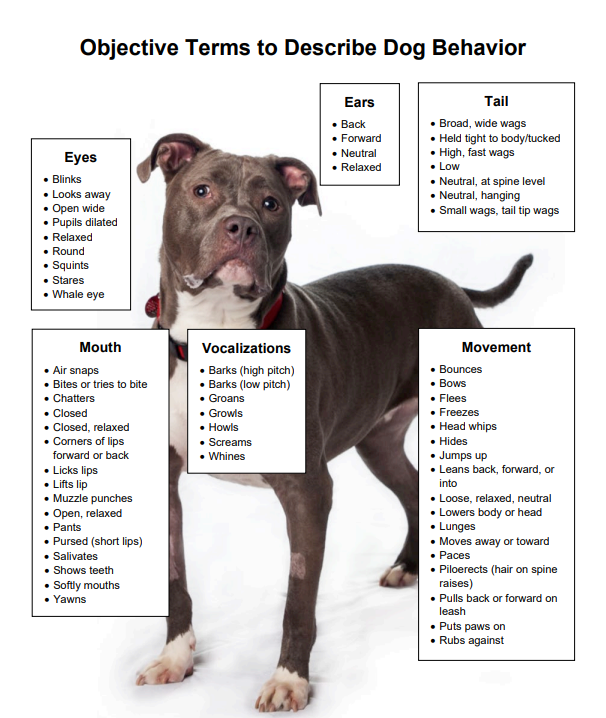 Make some suggestions for how to improve the emotional state of the dogs in the next slides using objective language
Tyla loves his walk TO the park, but once he gets there he stays like this behind his dog walker’s legs the whole time, what advice could you give his owner?
Lenny the JRT LOVES other dogs. Julia is quite shy. Their human parents are new work friends and today is the first time the dogs have been on a walk together. What would you say to the owners?
It’s Lola’s first day at Doggy Day Care, she was reluctant to go near the other dogs and slinked away from touch. What would you tell her owner about how she interacted that day?
Walking and exercising dogs
Before you walk
In shelters and kennels dogs should get exercised between 30minutes to 2 hours per day
Then:
Can only organise treats, toy, lead/harness/collar once you identify which dog you are assigned
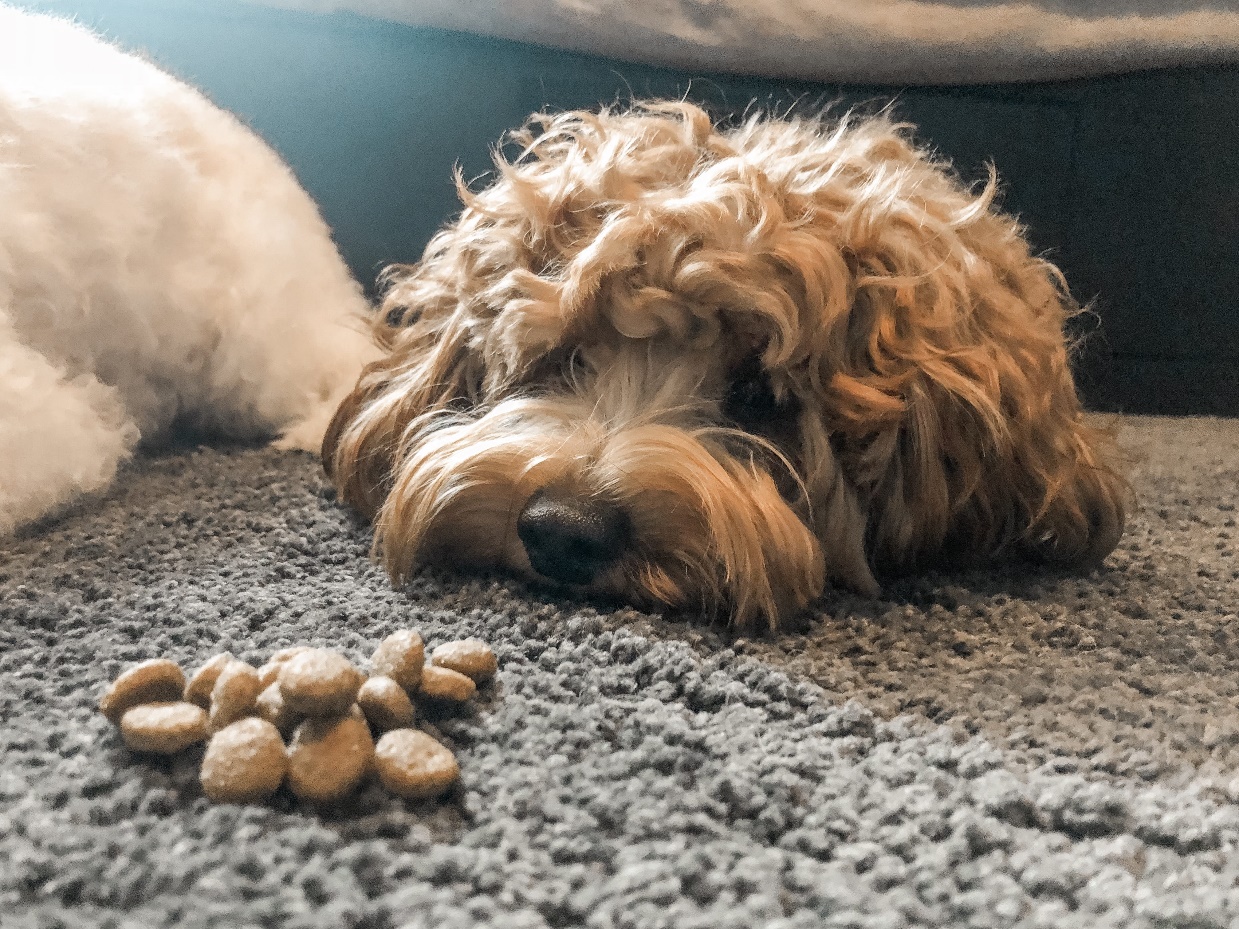 Allergies
Sizing
Preferences
Behaviour observation log
Identifying the dog
Checking health and physical capability/fitness status for grooming
What factors might come in to this assessment? How might you determine physical capability in regards to grooming?
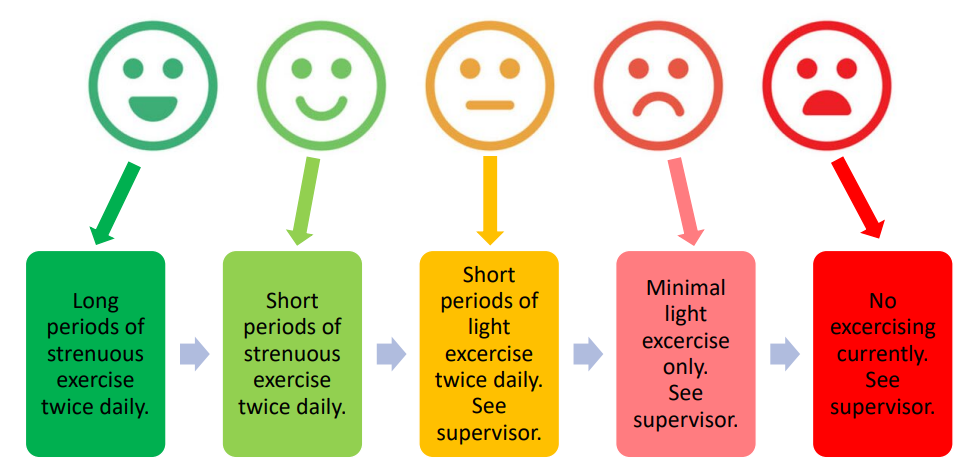 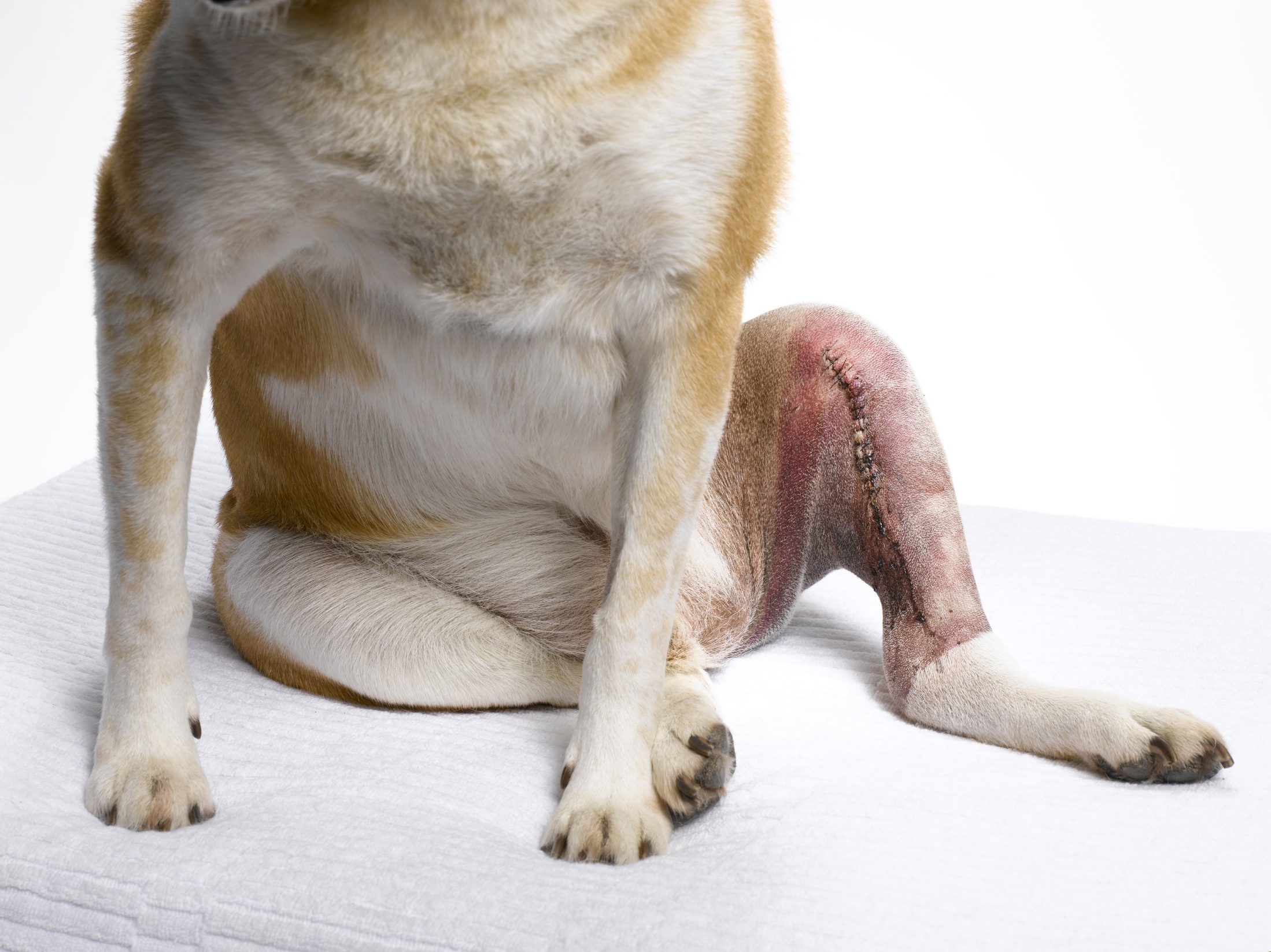 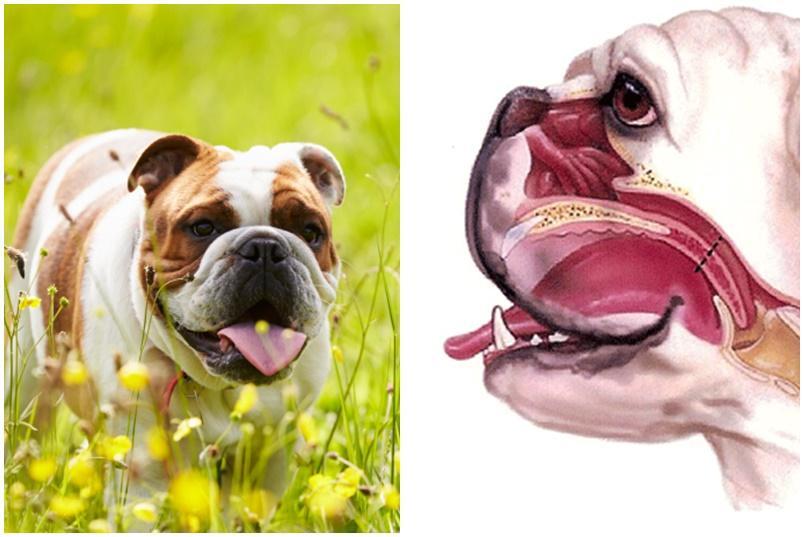 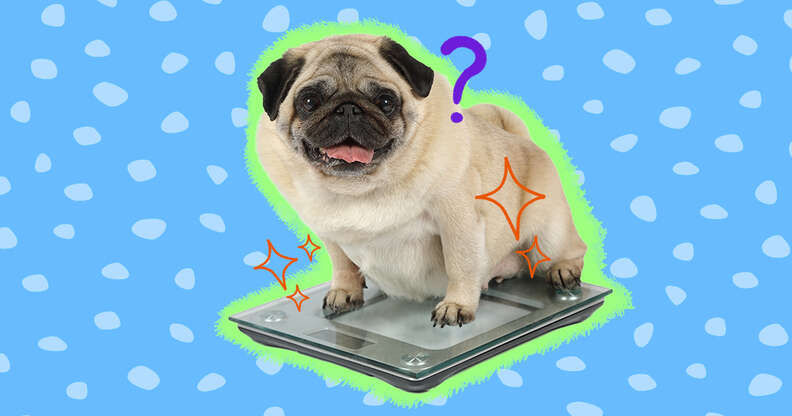 What physical capabilities would differ here?
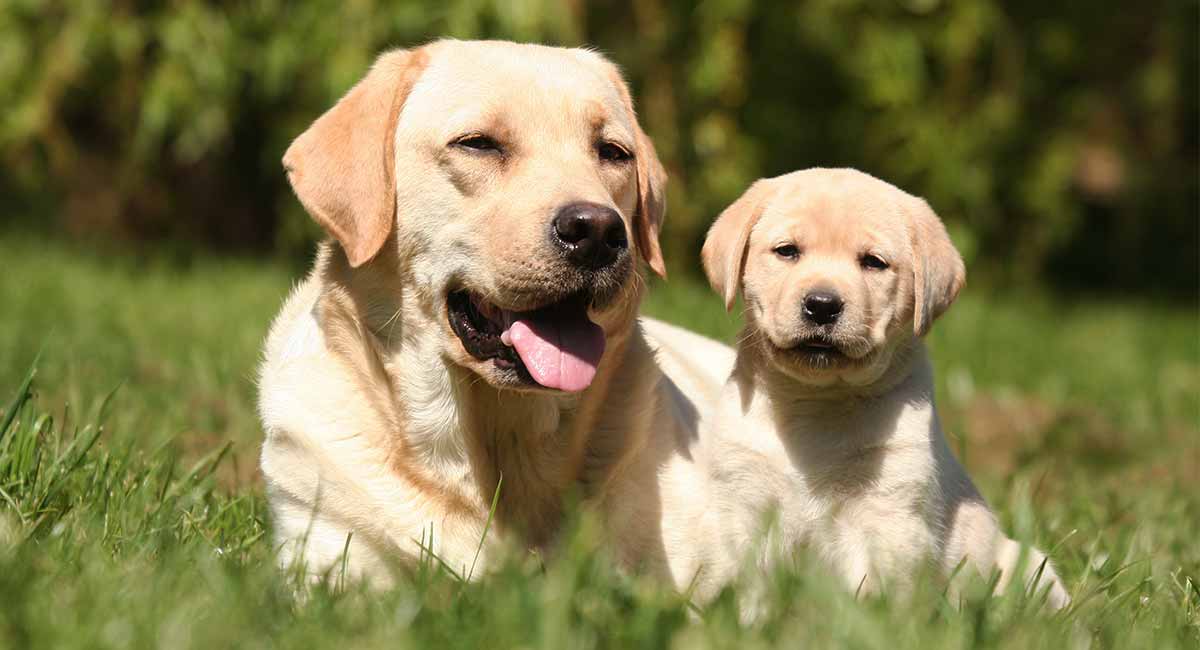 Important to assess prior to walk
How to Interact with Dogs to Minimize Stress
Online Courses from the ASPCA Learning Lab | ASPCApro (20 mins)
Upload your completion transcript on studentweb
Please complete before next weeks session
Complete the ‘how to interact with dogs to minimise stress’ course
Watch the recording for video #3/3